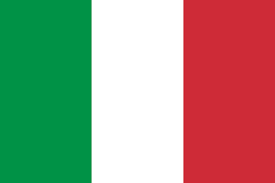 Pronomi indiretti con i verbi modali
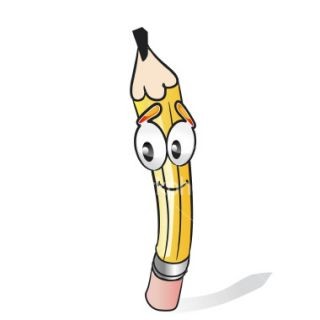 -
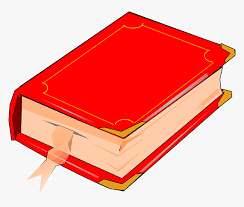 - precedeno il verbo

Ricordi cosa ti ho detto?
Ho parlato con Maria e le ho dato un consiglio.
Luca ci parlava sempre dei suoi problemi.
Giovanni mi ha parlato di te!
Non mi credi?
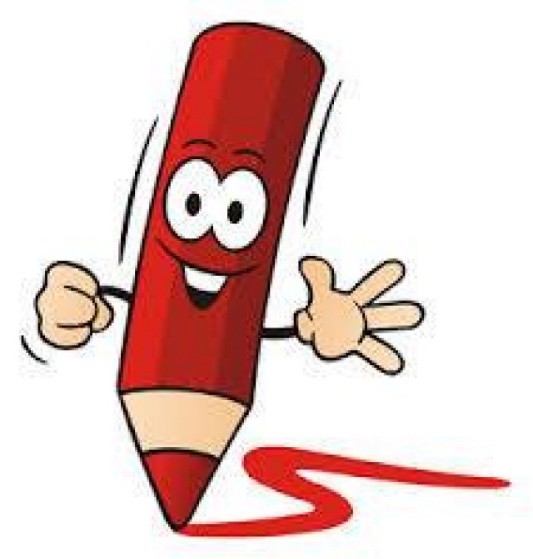 Quando usiamo i pronomi indiretti con i verbi modali, lo possiamo fare nei seguenti modi:
il pronome si colloca davanti ai modali
Non ti voglio parlare. (=non voglio parlare a te)
 o si attacca al verbo all’infinito
Non voglio parlarti. 

Vi posso chiedere un favore? (=posso chiedere un favore a voi)
Posso chiedervi un favore?
Gli devi dare il libro. 
Devi dargli il libro.
Le puoi dire che ho chiamato?
Puoi dirle che ho chiamato?
Scegli il pronome corretto per completare le frasi. 
1.L’insegnante di matematica ha chiamato mia madre e …………… (gli/le) ha detto che non studio abbastanza. 
2. Ho litigato con Luisa. Non …………… (le/gli) telefono più! 
3. I tuoi nonni sono molto gentili, voglio regalar…………… (le/gli) una scatola di cioccolatini. 
4. Conosci Alessandro? Sì, …………… (gli/lo) voglio molto bene. 
5. Domani è il nostro compleanno e la mamma …………… (ci/le) preparerà una torta buonissima. 
6. Luigi ha molti problemi e noi …………… (ci/gli) daremo una mano. 
7. Domani il sindaco parlerà ai cittadini e …………… (gli/li) dirà quali sono le iniziative per la città. 
8. Abbiamo fatto un viaggio in Spagna che …………… (ci/gli) è piaciuto moltissimo. 
9. Quando vedrò Nicoletta …………… (le/gli) consiglierò di leggere il tuo libro.
LE
LE
GLI
GLI
CI
GLI
GLI
CI
LE
Compito:
Quaderno degli esercizi, pagina 120, esercizio 14